تسويق الخدمات
البيئة التسويقية للخدمات
هي مجموعة القوى الخارجية لوظيفة إدارة التسويق في المؤسسة والتي تؤثر على قدرة الإدارة التسويقية في التطوير والحفاظ على عمليات التبادل مع عملائها المستهدفين.
التعريف بالبيئة التسويقية
2
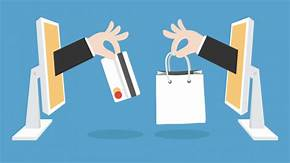 العوامل البيئية الكلية
العوامل غير المسيطر عليها في بيئة المؤسسة الكلية وتطبيقاتها التسويقية:
3
إضافة تذييل
ما هي أنواع المنافسة التي يواجهها المسوقون في قطاع الخدمات؟
المنافسة المباشرة التي تحدث بين المنافسين للخدمات المتشابهة.
المنافسة مع قطاع السلع أو الخدمات البديلة.
المنافسة الواسعة.
4
خيار فاصل المقاطع 1
Lorem ipsum dolor sit amet, consectetur adipiscing elit
5
أسئلة
قارني بين الخدمات المقدمة من (اس تي سي  و موبايلي) من حيث مميزات كلا منهما وسلبياتهم ؟
6